Нетішинська загальноосвітня школа І-ІІІ ступенів №2 Хмельницької області
Оскома Оксана Василівна
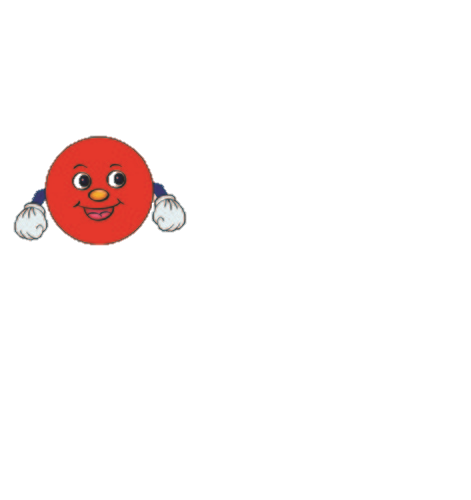 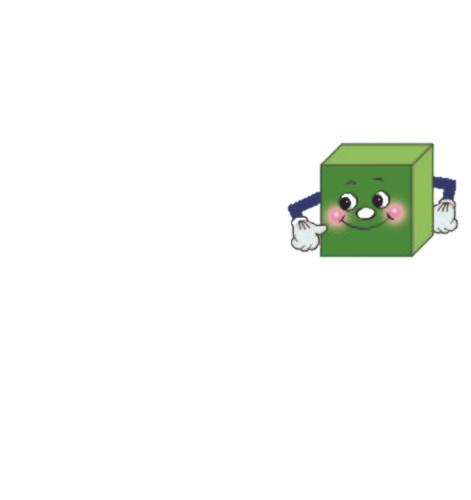 У країні
 геометричних фігур
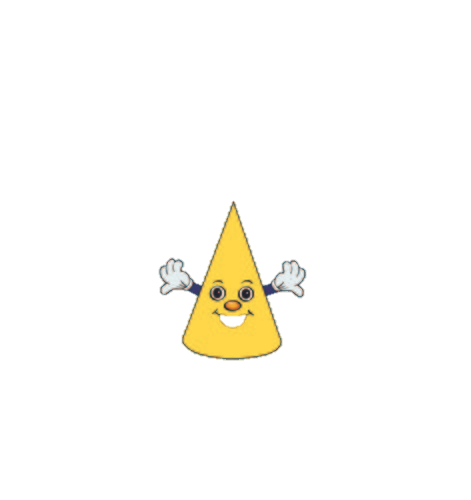 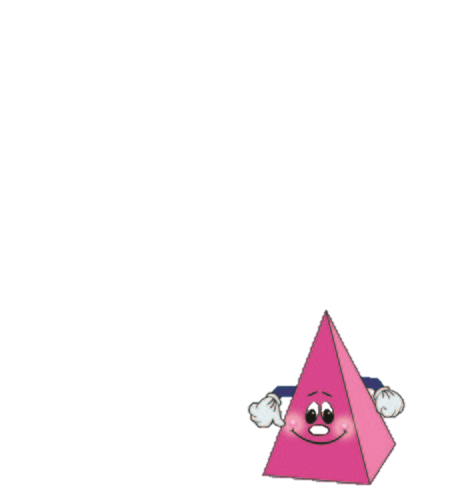 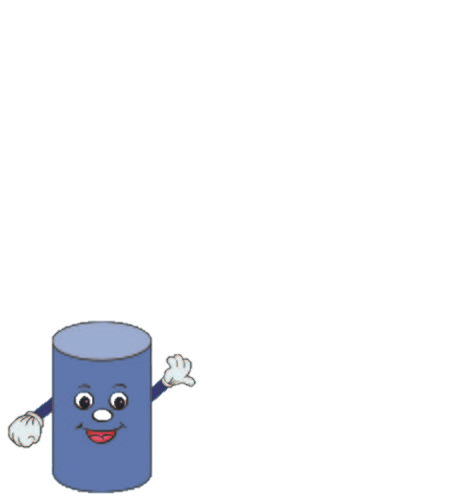 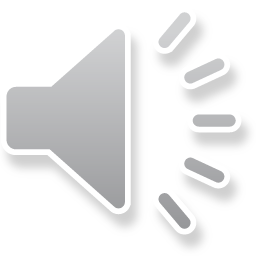 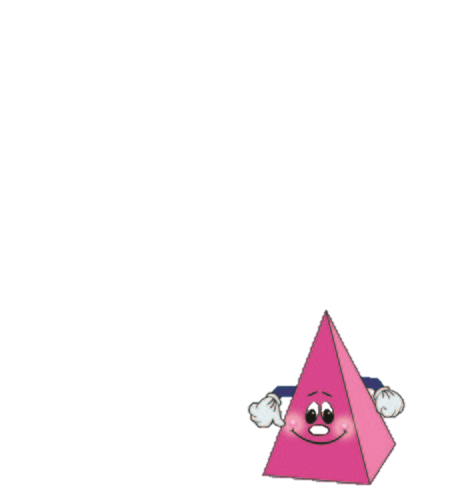 Нетішинська загальноосвітня школа І-ІІІ ступенів №2 Хмельницької області
Оскома Оксана Василівна
Назви фігури
П’ЯТИКУТ
НИК
РОМБ
КВАД-РАТ
КРУГ
ОВАЛ
ТРИ-
КУТНИК
ПРЯМОКУТ-НИК
Нетішинська загальноосвітня школа І-ІІІ ступенів №2 Хмельницької області
Оскома Оксана Василівна
Що це?
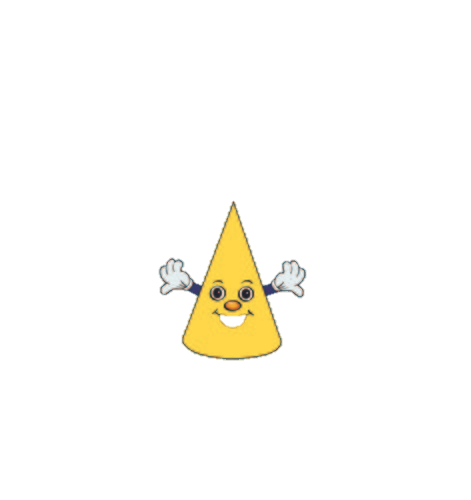 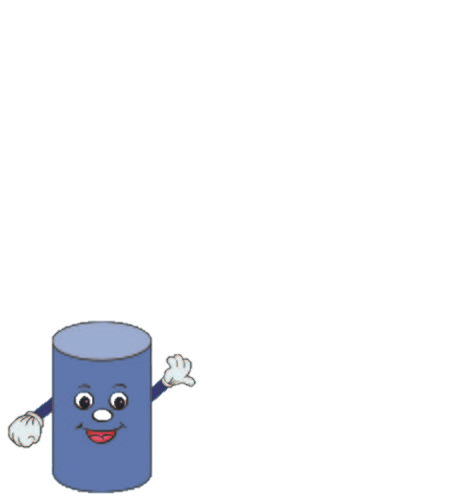 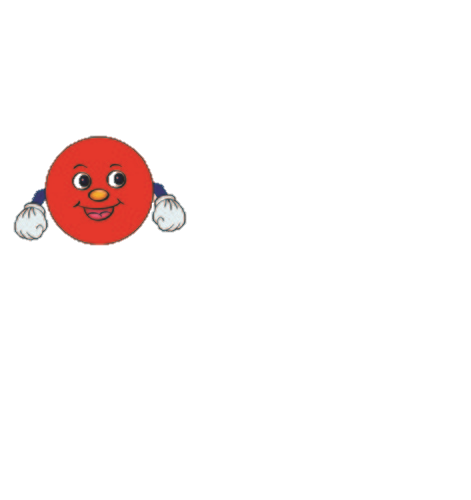 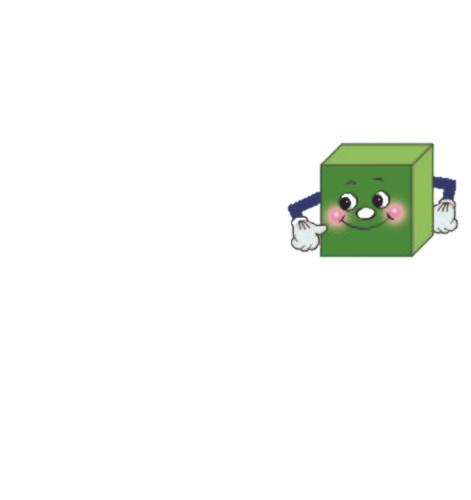 Нетішинська загальноосвітня школа І-ІІІ ступенів №2 Хмельницької області
Оскома Оксана Василівна
Назви просторові фігури
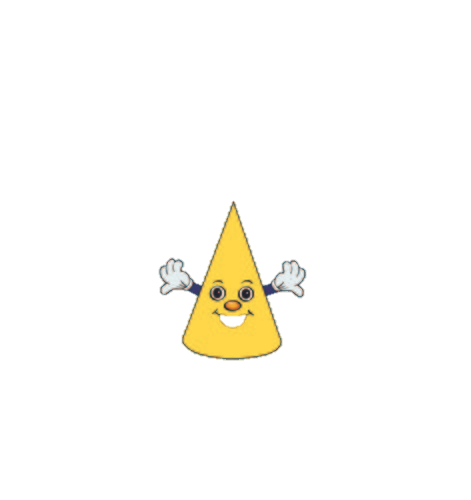 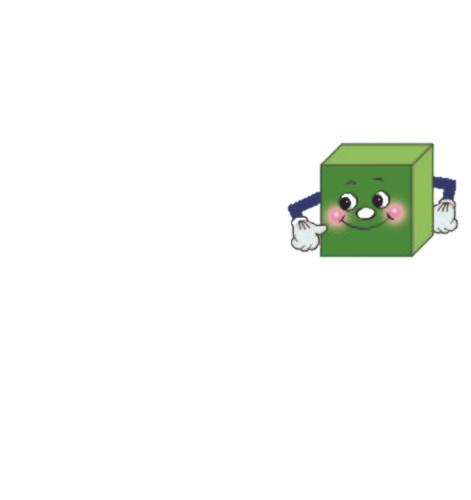 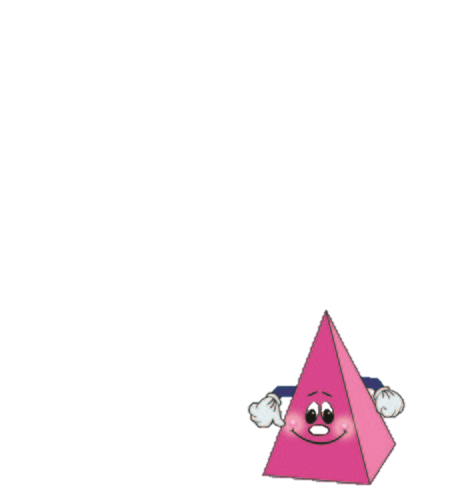 Нетішинська загальноосвітня школа І-ІІІ ступенів №2 Хмельницької області
Оскома Оксана Василівна
Встанови співвідношення
ТУПИЙ                ГОСТРИЙ             ПРЯМИЙ
Нетішинська загальноосвітня школа І-ІІІ ступенів №2 Хмельницької області
Оскома Оксана Василівна
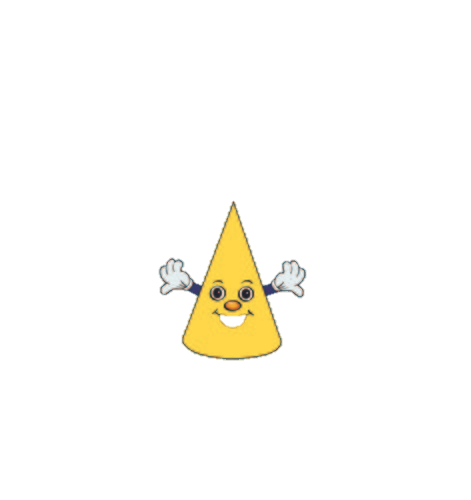 Елементи паралелепіпеда
Ребро
Бічна грань
Вершина
Основа
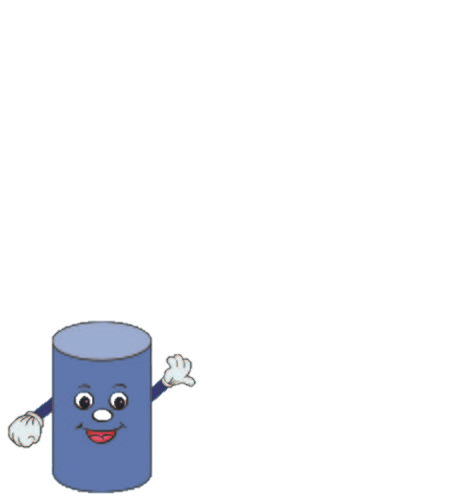 Нетішинська загальноосвітня школа І-ІІІ ступенів №2 Хмельницької області
Оскома Оксана Василівна
Що ти знаєш про круг та коло?
О – центр круга та кола
АВ – діаметр круга та кола
ОС – радіус круга та кола
Р – точка, яка лежить на колі
К – точка, яка лежить поза колом
D – точка, яка лежить  усередині круга
В
.
Р
О
.
С
D
А
.
К
Нетішинська загальноосвітня школа І-ІІІ ступенів №2 Хмельницької області
Оскома Оксана Василівна
Скільки всього чотирикутників?
5
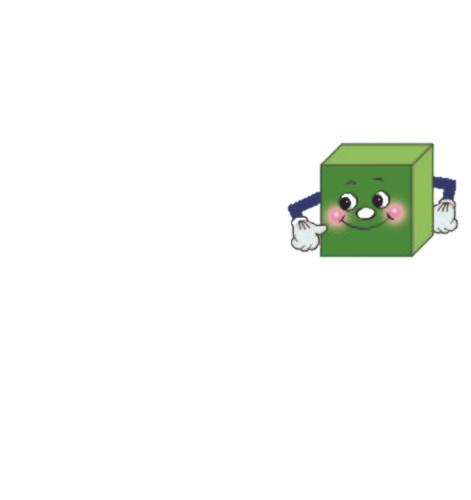 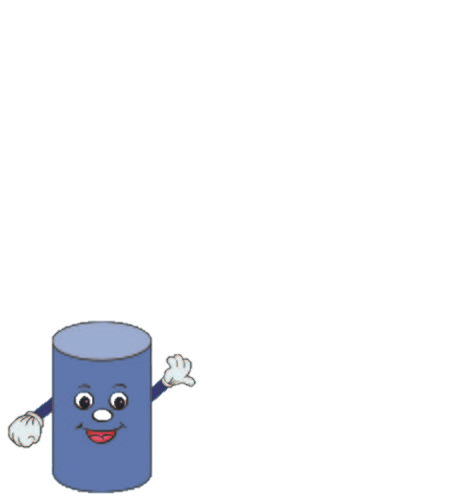 Нетішинська загальноосвітня школа І-ІІІ ступенів №2 Хмельницької області
Оскома Оксана Василівна
Гра «Так чи ні ?»
У трикутника всі кути прямі?
У квадрата всі сторони рівні?
Коло – це чотири-кутник?
-
-
+
У прямокутника протилежні сторони  рівні?
У прямокутника всі кути прямі?
Шестикутник буває прямокутним?
+
-
+
У п’ятикутника 6 кутів?
У трикутника 2 кути прямі?
Квадрат - це прямокутник?
+
-
-
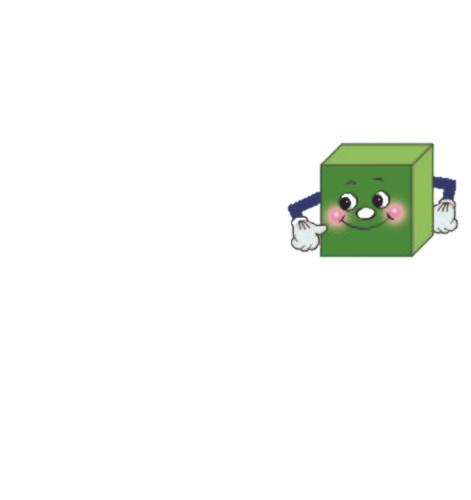 Нетішинська загальноосвітня школа І-ІІІ ступенів №2 Хмельницької області
Оскома Оксана Василівна
Вгадай фігуру
4
2
3
1
5
Фігура червона, але не трикутник
Фігура має три кути, але не фіолетова
Фігура зелена, але не многокутник
Фігура многокутник, але не червона і не зелена
Зелена фігура, яка має прямі кути
(5)
(2)
(1)
(4)
(3)
Нетішинська загальноосвітня школа І-ІІІ ступенів №2 Хмельницької області
Оскома Оксана Василівна
Знайди схожість
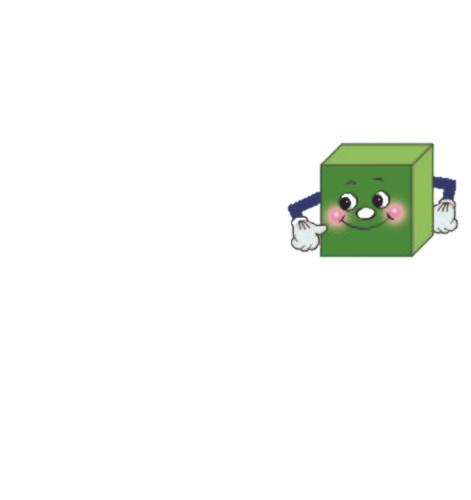 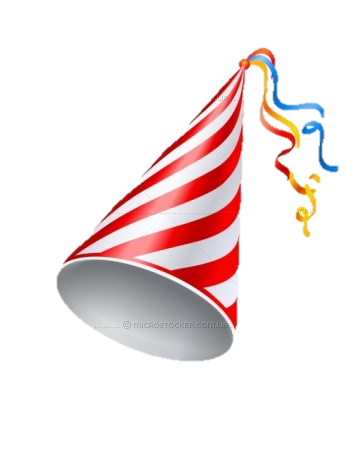 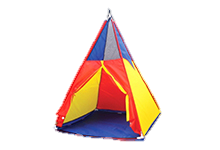 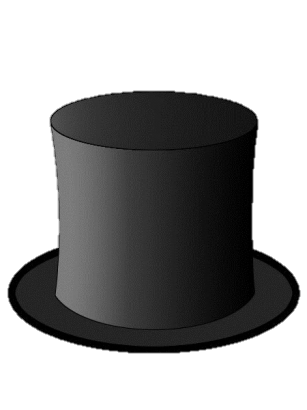 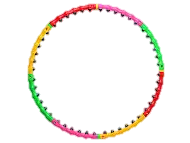 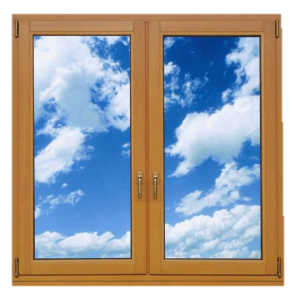 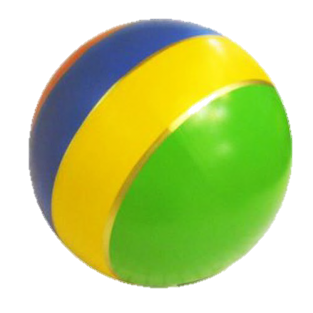 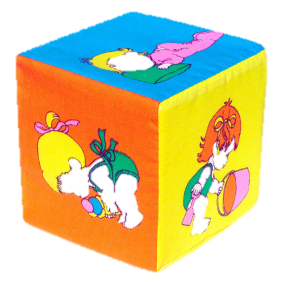 Нетішинська загальноосвітня школа І-ІІІ ступенів №2 Хмельницької області
Оскома Оксана Василівна
Поміркуй
Як перетворити один трикутник 
трьома прямими на чотири трикутники?
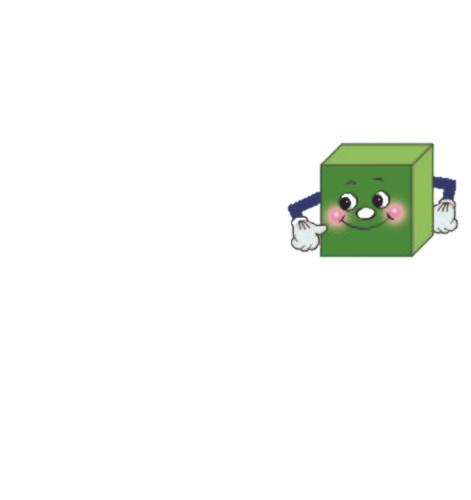 Нетішинська загальноосвітня школа І-ІІІ ступенів №2 Хмельницької області
Оскома Оксана Василівна
«Розплутай» фігури
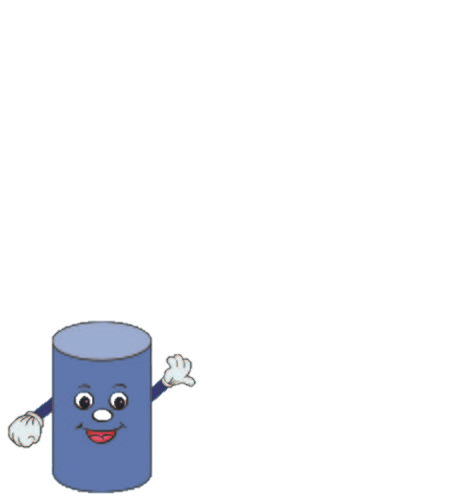 Нетішинська загальноосвітня школа І-ІІІ ступенів №2 Хмельницької області
Оскома Оксана Василівна
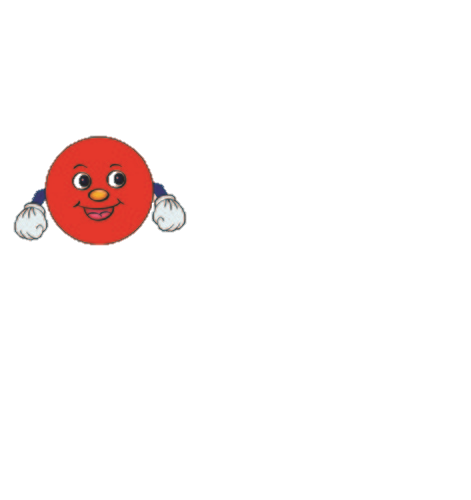 Створи свій малюнок
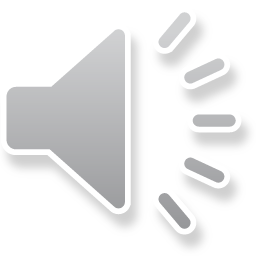 Нетішинська загальноосвітня школа І-ІІІ ступенів №2 Хмельницької області
Оскома Оксана Василівна
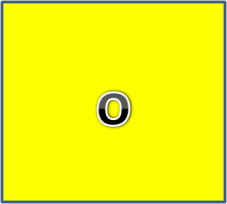 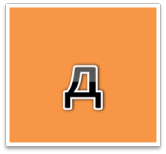 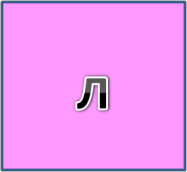 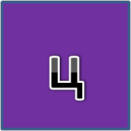 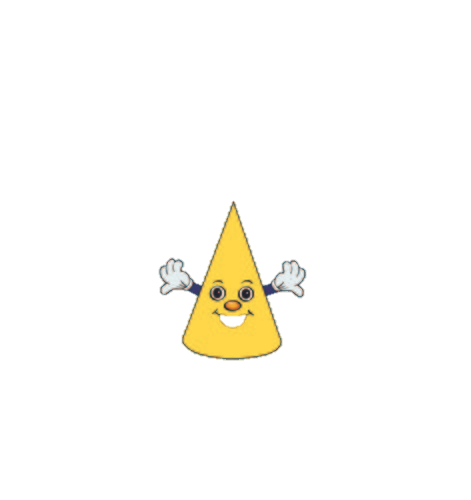 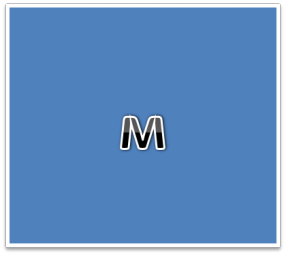 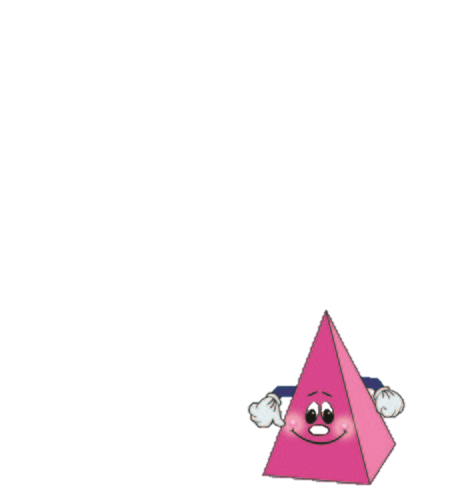 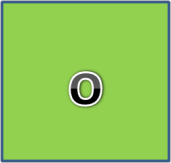 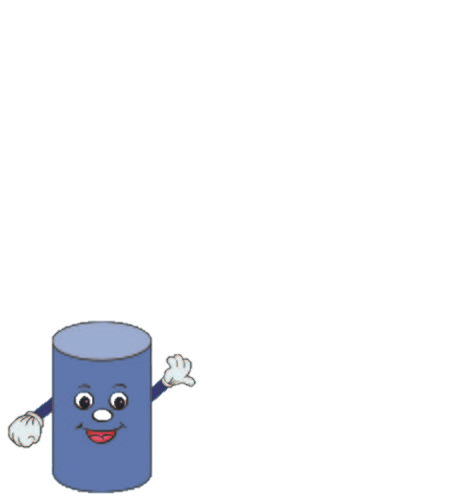 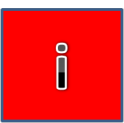 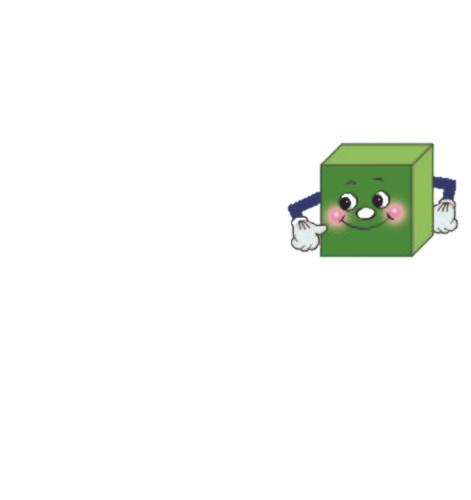 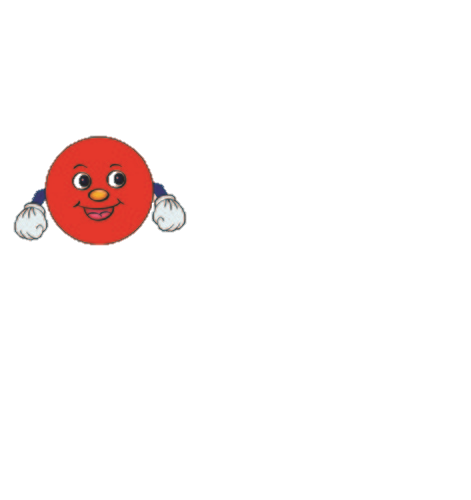